Structured Data Capture (SDC)
The Use of Structured Data Capture for Clinical Research
January 2017
Ed Hammond, S&I Initiative Coordinator | Duke University 
Farrah Darbouze, ONC Lead | HHS/ONC
[Speaker Notes: Presenter name, title | org]
What is Structured Data Capture (SDC)?
The SDC Initiative defines the necessary requirements (including metadata) to facilitate the collection of supplemental EHR-derived data. 
The SDC standards and guidelines are explained in two Implementation Guides –  IHE SDC Profile and FHIR SDC Profile
Defines a structured form definition model
Template that can be used for creating forms for different domains making them interoperable
Guidance for structured Data Element definition model
SDC is not creating new Data Elements, however it defines structure (provides template) to create / edit Data Elements
SDC extends the value of EHRs by using Health IT systems’ data and interoperability standards to facilitate reporting
2016 ONC Annual Meeting: 
Committed to Better Health through IT
2
SDC Standards FocusSDC Implementation Guidance
SDC Initiative has adopted and enhanced existing standards for:
Forms (also called templates) 
Data Elements on those forms
Pre-population / Auto-population of the forms
Transport (how EHRs exchange forms)

These standards/guidelines are explained in two Implementation Guides:
IHE SDC Profile 
FHIR SDC Profile
2016 ONC Annual Meeting: 
Committed to Better Health through IT
3
Structured Data Capture Workflow
CDE Library
Sends request for form/template
1
Form/Template
Repository
Form Library
Metadata
Source
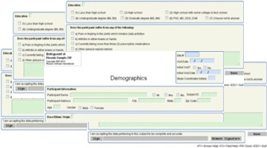 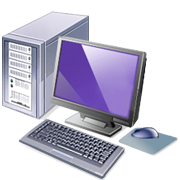 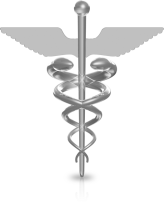 2
Sends requested form/template
SDC Scope
EHR System
Specified
Form/Template
3
Converts, populates and displays form
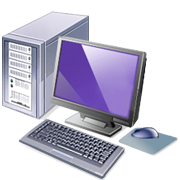 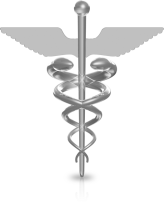 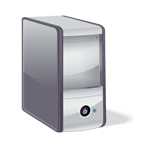 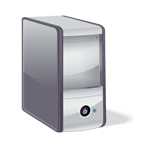 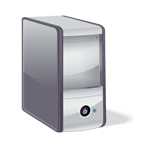 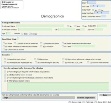 Fills, stores/transmits structured data
4
External Data Repository
Displayed
Form
Actor Key
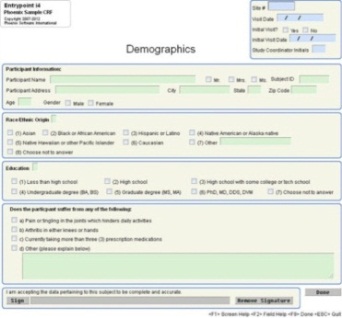 Extract, Transform,
and Load Data by form/ template
5
Forms Filler
Structured 
Data Capture
Forms Manager
External Repository
FHIR SDC Profile
Based on the HL7 FHIR STU Standard.
First published in October 2015.
Current version published for comment September 2016. 
http://hl7.org/fhir/2016Sep/index.html 
Supports clinical systems in the creation and population of forms with patient-specific data.
Defines a mechanism for linking questions in forms to pre-defined data elements and enables systems to automatically populate portions of the form based on existing data (from an EHR or other system).
FHIR SDC Profile Milestones
Kickoff for FHIR SDC Profile – May 2014
Draft for Comment Ballot – September 2014
Virtual Connectathons – April 2015 and August 2015
FHIR SDC Profiles and DSTU Ballot – May 2015
FHIR DSTU published – September 2015
FHIR Connectathon Participation – October 2015, January 2016, May 2016, September 2016, and January 2017
Revised FHIR SDC Profile published for comment – September 2016
Final publication will be with FHIR CORE STU planned – March 2017
HIMSS Participation planned – February 2017
6
IHE SDC Profile
Part of IHE’s Quality, Research and Public Health Technical Framework (Revision 0.1)
Version 2.1 was published as Standard for Trial Implementation in October 2016
Provides specifications to enable an Electronic Health Record (EHR) system to retrieve a form, populate it with existing data, add additional data, then submit the completed form.
http://ihe.net/Technical_Frameworks
IHE SDC Profile Milestones
Balloted IHE SDC Profile through QRPH – Aug 2014
Published – September 2014
http://ihe.net/Technical_Frameworks/#qrph  
IHE Connectathon Participation – January 2015 and January 2016
HIMSS Participation – March 2015 and March 2016
Revised IHE SDC Profile Published – October 2015
IHE SDC Pilots – October 2015 through October 2016
2nd Revised IHE SDC Profile Published for Comment – July 2016
Version 2.1 Published as Standard for Trial Implementation – October 2016
IHE NA Connectathon 2017 participation planned – January 2017
HIMSS participation planned – February 2017
8
Structured Data Capture will be at HIMSS 2017!
In conjunction with ONC, the New York City Department of Health (NYCDH), Center for Disease Control (CDC), Epic, the College of American Pathologists (CAP) and JBS will be participating in and demonstrating SDC at the HIMSS 2017 Conference and Exhibition in February. 
Both the SDC FHIR Profiles and the SDC IHE Profile will be demonstrated in support of electronic case reporting scenarios and use cases.
2016 ONC Annual Meeting: Committed to Better Health through IT
9
SDC Recent Activities Summary
SDC FHIR Profile was updated and published for comment on August 12, 2016. We are  currently in comment reconciliation with a planned publication in conjunction with FHIR CORE STU in March 2017.  
Compared IHE SDC 2.1 schema file elements to current version of the SDC FHIR profile in order to update. 
SDC FHIR Test and Evaluation activities took place during the HL7 FHIR Connectathon earlier this week and were focused on testing the latest version of the HL7 FHIR SDC Profile, with a goal of demonstrating the latest FHIR SDC Profiles at HIMSS 2017 in February . 

SDC IHE Profile (and related schemas) was published for comment in July 2016. After a comment reconciliation period, the updated version was published as Standard for Trial Implementation in October 2016.  
Changes include a simplification of the schema; a more well defined, modular and extensible form definition model; and a unified form submission model. 
SDC IHE Pilots have completed all implementation and testing activities. Pilot teams are currently preparing for participation in the IHE NA Connectathon in January 2017 and HIMSS 2017 in February.
10
[Speaker Notes: Aware of the discussions around the use of StructureDefinition Resource as an alternative or possible replacement to the DataElement Resource.]
SDC FHIR Profile
SDC IHE Profile
Based on the HL7 FHIR 1.0.1 / DSTU 2 Standard.
Published in September 2015
Enables systems to create a form, link questions on the form to pre-defined data elements and  populate portions of the form based on existing data. 
Content & Structure Standards:
FHIR Data Element Resource
FHIR Questionnaire Resource
FHIR QuestionnaireAnswer Resource
FHIR ValueSet Resource
Transport & Security Standards
REST
SDC Security Consideration
Part of IHE’s QRPH Technical Framework (Revision 0.1)
Published in September 2014
Enables systems to retrieve a form, populate it with existing data from EHRs or other clinical systems, add additional data, then submit the completed form.
Content & Structure Standards:
ISO/IEC 11179 (data elements)
ISO/IEC 19763-13 (forms)
Transport, Security & Authentication Standards:
IHE RFD
IHE ATNA
SOAP
TLS v1.0 or higher
SAML
11
SDC Outreach and Participation
HL7 Working Group January 2017
January 15 – 19, 2017 (San Antonio, TX)
SDC as a test track in the FHIR Connectathon
Sponsoring and Co-Sponsoring WG presentations
IHE Connectathon 2017
January 23- 27, 2017 (Cleveland, OH)
http://www.iheusa.org/connectathon-registration.aspx 
Test and validation of latest published version of the IHE SDC Profile.
HIMSS 2017 Conference and Exhibition 
February 19 – 23, 2017 (Orlando, FL)
https://www.himss.org/ 
Demonstration of latest published versions of both the IHE SDC Profile and the FHIR SDC Profiles.
SDC Contact Information
For questions, please contact your support team
ONC Federal Lead: Farrah Darbouze (farrah.darbouze@hhs.gov)
Initiative Coordinator: Ed Hammond (william.hammond@duke.edu)
Project Manager: Jenny Brush (jenny.brush@esacinc.com)
Technical and Harmonization Support: Vijay Shah (vshah@jbsinternational.com)